CONCLUSION
Concluding sentence goes here.
METHODS
OUTCOME
CONCLUSION
Concluding sentence goes here.
METHODS
OUTCOME
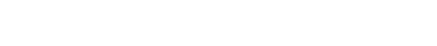